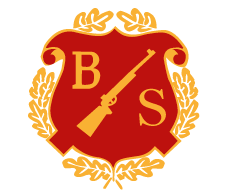 Organisationsdiagram